Carta de la identidad 
carismática
de la Familia Salesiana 
de Don Bosco
Grafica 
Elena Cristino
2012
1995
2000
En esta nueva Carta están descritos los elementos característicos 
y los que caracterizan 
la Familia Salesiana.
La Carta de Identidad comprende 
e integra las dos Cartas precedentes
misión
relaciones
espíritu
describe
Métodos de educación y de evangelización
formación
La Carta de Identidad debería llevar producir a los siguientes frutos
REFORZAMIENTO
DE LA UNIDAD
DEL SENTIDO 
DE PERTENENCIA
DE LA SIGNIFICATIVIDAD 
DE LA FAMILIA
Don Pascual Chávez Villanueva
Si creemos en la Familia Salesiana, encontraremos 
el entusiasmo, los recursos interiores y las modalidades operativas para hacerla 
crecer en su identidad. 
Entonces, nuestra Familia 
gozará de una vitalidad tal 
que atraiga nuevas vocaciones.
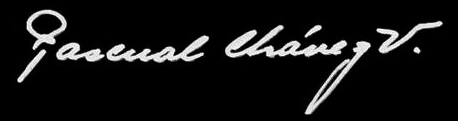 [Speaker Notes: 3-D rings
(Intermediate)


To reproduce the effects on this slide, do the following:
On the Home tab, in the Slides group, click Layout, and then click Blank.
On the Home tab, in the Drawing group, click Shapes, and then under Basic Shapes click Donut (third row, second option from the left). On the slide, drag to draw a donut shape. 
Select the donut shape. Drag the yellow diamond adjustment handle to the left to decrease the width of the donut shape. 
Under Drawing Tools, on the Format tab, in the Size group, do the following:
In the Shape Height box, click 4.17”.
In the Shape Width box, click 4.17”.
Under Drawing Tools, on the Format tab, in the Shape Styles group, click the arrow next to Shape Fill, and then under Theme Colors click Aqua, Accent 5, Darker 25% (fifth row, ninth option from the left).
Under Drawing Tools, on the Format tab, in the Shape Styles group, click the arrow next to Shape Outline, and then click No Outline. 
Under Drawing Tools, on the Format tab, in the bottom right corner of the Shape Styles group, click the Format Shape dialog box launcher. In the Format Shape dialog box, click 3-D Format in the left pane, and then do the following in the 3-D Format pane:
Under Bevel, click the button next to Top, and then under Bevel click Convex (second row, third option from the left). Next to Top, in the Width box, enter 5 pt, and then in the Height box, enter 5 pt. Click the button next to Bottom, and then under Bevel click Convex (second row, third option from the left). Next to Bottom, in the Width box, enter 5 pt, and then in the Height box, enter 5 pt.
Under Depth, click the button next to Color, and then under Theme Colors click Aqua, Accent 5, Darker 25% (fifth row, ninth option from the left). In the Depth box, enter 30 pt. 
Under Surface, click the button next to Material, and then under Special Effect click Soft Edge (second option from the left). Click the button next to Lighting, and then under Neutral click Three Point (first row, first option from the left). In the Angle box, enter 30°.
Also in the Format Shape dialog box, click Shadow in the left pane, and then do the following in the Shadow pane:
Click the button next to Presets, and then under Outer click Offset Diagonal Bottom Left (first row, third option from the left).
In the Blur box, enter 11 pt. 
In the Angle box, enter 90°.
Also in the Format Shape dialog box, click 3-D Rotation in the left pane. In the 3-D Rotation pane, click the button next to Presets, and then under Parallel click Off Axis 1 Top (second row, third option from the left). 
On the Insert tab, in the Text group, click Text Box. On the slide, drag to draw a text box. 
Enter text in the text box (Note: Enter three spaces before and after the text), select the text, and then on the Home tab, in the Font group, select Franklin Gothic Medium from the Font list and then select 24 from the Font Size list. 
On the Home tab, in the Paragraph group, click Center to center the text in the text box.
Select the text box. Under Drawing Tools, on the Format tab, in the WordArt Styles group, click Text Effects, point to Transform, and then under Warp click Can Down (fourth row, fourth option from the left). 
Drag the text box onto the donut shape.
On the text box, drag the pink diamond and blue adjustment handles to adjust the amount of text warp so that it matches the curve of the donut shape. 
Under Drawing Tools, on the Format tab, in the WordArt Styles group, click the arrow next to Text Fill, point to Gradient, and then click More Gradients. In the Format Text Effects dialog box, click Text Fill in the left pane, select Gradient fill in the Text Fill pane, and then do the following:
In the Type list, select Linear.
Click the button next to Direction, and then click Linear Right (first row, fourth option from the left).
In the Angle box, enter 0°.
Under Gradient stops, click Add or Remove until three stops appear in the drop-down list.
Also under Gradient stops, customize the gradient stops that you added as follows:
Select Stop 1 from the list, and then do the following:
In the Stop position box, enter 0%.
Click the button next to Color, and then under Theme Colors click White, Background 1  (first row, first option from the left).
In the Transparency box, enter 30%.
Select Stop 2 from the list, and then do the following: 
In the Stop position box, enter 77%.
Click the button next to Color, and then under Theme Colors click White, Background 1 Darker 15%  (third row, first option from the left).
In the Transparency box, enter 0%.
Select Stop 3 from the list, and then do the following: 
In the Stop position box, enter 100%.
Click the button next to Color, and then under Theme Colors click White, Background 1, Darker 35%  (fifth row, first option from the left).
In the Transparency box, enter 0%.
Press and hold CTRL, and then select the donut shape and the text box. On the Home tab, in the Clipboard group, click the arrow under Paste, and then click Duplicate. 
Press and hold CTRL, select the second donut shape and text box, and then drag on the slide slightly above and to the right of the first donut shape.
Click in the second text box and edit the text.
Select the second donut shape. Under Drawing Tools, on the Format tab, in the Size group, do the following:
In the Shape Height box, enter 3.75”.
In the Shape Width box, enter 3.75”.
Drag the second text box onto the second donut shape.
On the second text box, drag the pink diamond and blue adjustment handles to adjust the amount of text warp so that it matches the curve of the second donut shape. 
Select the second donut shape. Under Drawing Tools, on the Format tab, in the Shape Styles group, click the arrow next to Shape Fill, and then under Theme Colors click Purple, Accent 4, Darker 25% (fifth row, eighth option from the left).
On the Home tab, in the bottom right corner of the Drawing group, click the Format Shape dialog box launcher. In the Format Shape dialog box, click 3-D Format in the left pane. In the 3-D Format pane, under Depth, click the button next to Color, and then under Theme Colors click Purple, Accent 4, Darker 25% (fifth row, eighth option from the left).
Press and hold CTRL, and then select the second donut shape and text box. On the Home tab, in the Clipboard group, click the arrow under Paste, and then click Duplicate. 
Drag the third donut shape and text box slightly above and to the left of the second donut shape. 
Click the third text box and edit the text.
Press and hold CTRL, and then select the third donut shape and text box. Under Drawing Tools, on the Format tab, in the Size group, do the following:
In the Shape Height box, enter 3.33”.
In the Shape Width box, enter 3.33”.
Drag the third text box onto the third donut shape.
On the third text box, drag the pink diamond and blue adjustment handles to adjust the amount of text warp so that it matches the curve of the third donut shape. 
Select the third donut shape. Under Drawing Tools, on the Format tab, in the Shape Styles group, click the arrow next to Shape Fill, and then under Theme Colors click Olive Green, Accent 3, Darker 25% (fifth row, seventh option from the left). 
On the Home tab, in the bottom right corner of the Drawing group, click the Format Shape dialog box launcher. In the Format Shape dialog box, click 3-D Format in the left pane. In the 3-D Format pane, under Depth, click the button next to Color, and then under Theme Colors click Olive Green, Accent 3, Darker 25% (fifth row, seventh option from the left). 
Select the first donut shape. On the Home tab, in the Drawing group, click Arrange, and then click Send to Back.


To reproduce the background effects on this slide, do the following:
Right-click the slide background area, and then click Format Background. In the Format Background dialog box, click Fill in the left pane, select Gradient fill in the Fill pane, and then do the following:
In the Type list, select Linear.
Click the button next to Direction, and then click Linear Up (second row, second option from the left). 
Under Gradient stops, click Add or Remove until two stops appear in the drop-down list.
Also under Gradient stops, customize the gradient stops that you added as follows:
Select Stop 1 from the list, and then do the following:
In the Stop position box, enter 31%.
Click the button next to Color, and then under Theme Colors click White, Background 1 (first row, first option from the left).
Select Stop 2 from the list, and then do the following: 
In the Stop position box, enter 100%.
Click the button next to Color, click More Colors, and then in the Colors dialog box, on the Custom tab, enter values for Red: 200, Green: 201, Blue: 193.]
Haz clic en los capítulos
1
La Familia Salesiana en la Iglesia
2
La misión de la Familia Salesiana
3
La espiritualidad de la Familia Salesiana
4
Formación para la comunión y la misión en la Familia Salesiana
5
Composición y animación de la Familia Salesiana
Capítulos
2
3
4
5
1
La Familia Salesiana en la Iglesia
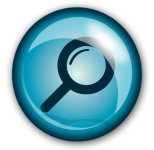 1
La Familia Salesiana en la Iglesia
Art. 1
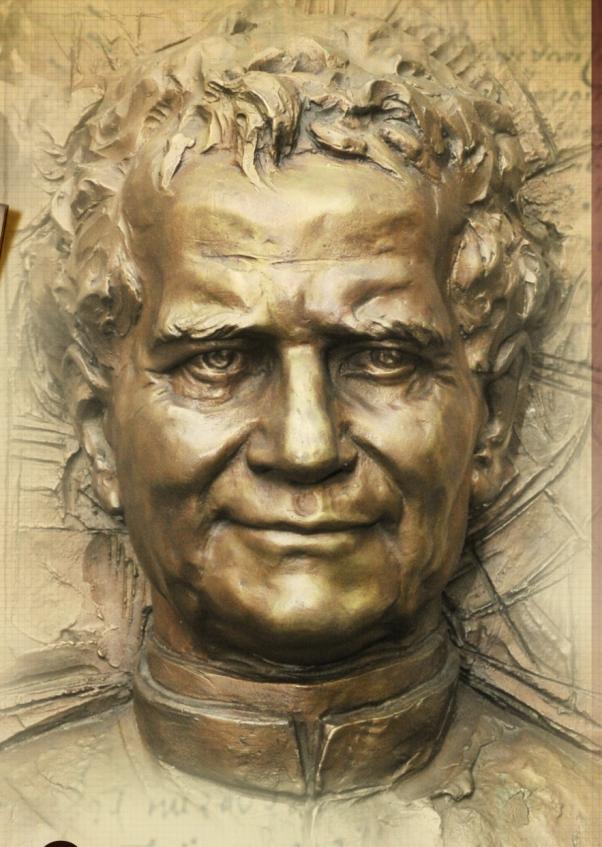 Fundador 
de una gran 
Familia 
espiritual 
y apostólica
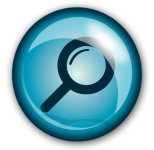 1
La Familia Salesiana en la Iglesia
Art. 1
Pía Sociedad de San Francisco de Sales
Instituto de las
Hijas de María Auxiliadora
Salesianos
Cooperadores
ADMA 
[Asociación de
María Auxiliadora]
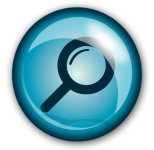 [Speaker Notes: 3-D tiles with texture
(Intermediate)


To reproduce the first rectangle on this slide, do the following:
On the Home tab, in the Slides group, click Layout, and then click Blank.
On the Home tab, in the Drawing group, click Shapes, and then under Rectangles click Rectangle (first option from the left). On the slide, drag to draw a rectangle. 
Select the rectangle. Under Drawing Tools, on the Format tab, in the Size group, do the following:
In the Shape Height box, enter 2.22”.
In the Shape Width box, enter 2.68”.
Right-click the rectangle and select Edit Text. Enter 1, and then select the text. On the Home tab, in the Font group, in the Font list select Calibri, and in the Font Size box enter 100 pt. 
On the Home tab, in the Paragraph group, click Center.
Under Drawing Tools, on the Format tab, in the WordArt Styles group, in the bottom right corner, click the Format Text Effects dialog box launcher. In the Format Text Effects dialog box, click Text Fill in the left pane. In the Text Fill pane, select Solid fill, click the button next to Color, and then under Theme Colors click Tan, Background 2, Darker 25% (third row, third option from the left).
Also in the Format Text Effects dialog box, click Shadow in the left pane, and in the Shadow pane, under Presets , under Inner, click Inside Diagonal Top Left (first row, first option from the left).
Select the rectangle. On the Home tab, in the bottom right corner of the Drawing group, click the Format Shape dialog box launcher. In the Format Shape dialog box, click Fill in the left pane. Select Picture or texture fill in the Fill pane, click the button next to Texture, and then click Recycled Paper (third row, fourth option from the left).
Also in the same dialog box (now the Format Picture dialog box), click Line Color in the left pane, and then in the Line Color pane, select No line. 
Also in the Format Picture dialog box, click Shadow in the left pane. In the Shadow pane, click the button next to Presets, and then under Outer click Offset Diagonal Bottom Right (first row, first option from the left). 
Also in the Format Picture dialog box, click 3-D Format in the left pane, and then in the 3-D Format pane do the following:
Under Bevel, in the Top list, select Angle (second row, first option from the left). 
Next to Top, in the Width box, enter 6 pt, and in the Height box, enter 6 pt. 
Under Bevel, in the Bottom list, select Circle (first row, first option from the left).
Next to Bottom, in the Width box, enter 6 pt, and in the Height box, enter 6 pt.
Under Depth, in the Depth box, enter 4.5 pt.
Under Surface, in the Material list, under Standard, select Warm Matte (second option from the left).
Under Surface, in the Lighting list, under Neutral, select Soft (first row, third option from the left), and in the Angle box, enter 280°.
Also in the Format Picture dialog box, click 3-D Rotation in the left pane. In the 3-D Rotation pane, in the Presets list, under Perspective, select Perspective Above (second row, first option from the left), and then do the following:
In the Y box, enter 300°. 
In the Perspective box, enter 60°.
Drag the rectangle to the left side of the slide.


To reproduce the other rectangles on this slide, do the following:
Select the rectangle. On the Home tab, in the Clipboard group, click the arrow under Paste and select Duplicate.
Select the text in the second rectangle, and enter 2. On the Home tab, in the Font group, click the arrow next to Font Color and then under Theme Colors select Black, Text 1, Lighter 50% (second row, second option from the left).
Select the second rectangle. On the Home tab, in the bottom right corner of the Drawing group, click the Format Shape dialog box launcher. In the Format Shape dialog box, click Fill in the left pane, and in the Fill pane select Picture or texture fill. In the Texture list select Granite (third row, second option from the left).
Also in the same dialog box (now the Format Picture dialog box), click 3-D Rotation in the left pane, and in the 3-D Rotation pane, in the Presets list, under Perspective select Perspective Contrasting Right (third row, first option from the left).
Also in the Format Picture dialog box, click Shadow in the left pane, and in the Shadow pane, in the Presets list, under Perspective, select Perspective Diagonal Upper Left (first row, first option from the left).
Drag the second rectangle to the center of the slide.
Select the first rectangle. On the Home tab, in the Clipboard group, click the arrow below Paste and select Duplicate.
Select the text in the third rectangle and enter 3. On the Home tab, in the Font group, click the arrow next to Font Color, and then under Theme Colors select White, Background 1, Darker 50% (sixth row, first option from the left).
Select the third rectangle. Under Drawing Tools, on the Format tab, in the Size group, do the following:
In the Shape Height box, enter 3.0”.
In the Shape Width box, enter 3.26”.
With the third rectangle still selected, on the Home tab, in the bottom right corner of the Drawing group, click the Format Shape dialog box launcher. In the Format Shape dialog box, click Fill in the left pane, and in the Fill pane select Picture or texture fill. In the Texture list select White Marble (second row, fifth option from the left).
Also in the same dialog box (now the Format Picture dialog box), click 3-D Rotation in the left pane, and in the 3-D Rotation pane, under Rotation, do the following:
In the X box, enter 63.7°.
In the Y box, enter 319.3°.
In the Z box, enter 289.4°.
In the Perspective box, enter 90°.
Drag the third rectangle to the right side of the slide.


To reproduce the background effects on this slide, do the following:
Right-click the slide background area, and then click Format Background. In the Format Background dialog box, click Fill in the left pane, select Gradient fill in the right pane, and then do the following:
In the Type list, select Linear.
In the Direction list, click Linear Up (second row, second option from the left).
Under Gradient stops, click Add or Remove until two stops appear in the drop-down list.
Also under Gradient stops, customize the gradient stops as follows:
Select Stop 1 from the list, and then do the following:
In the Stop position box, enter 0%.
Click the button next to Color, and then click More Colors, and then in the Colors dialog box, on the Custom tab, enter values for Red: 162, Green: 152, Blue: 138.
Select Stop 2 from the list, and then do the following: 
In the Stop position box, enter 54%.
Click the button next to Color, and then click Black, Text 1, Lighter 15% (fifth row, second option from the left).]
1
La Familia Salesiana en la Iglesia
Art. 1
A la fundación de estos primeros grupos Don Bosco dedicó tiempo, energías, empeño formativo 
y organizativo.
… estuvo siempre convencido de que la fuerza apostólica de la entera Familia dependía de la unidad de intenciones, de espíritu, de método 
y de estilo educativo.
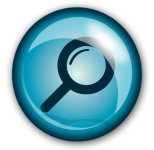 1
La Familia Salesiana en la Iglesia
A los primeros cuatro Grupos por él fundados, otros numerosos Grupos se han unido a lo largo del siglo veinte y al inicio del nuevo milenio
Art. 2
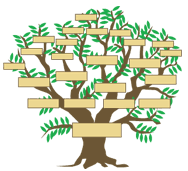 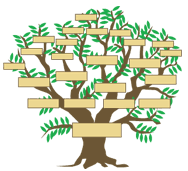 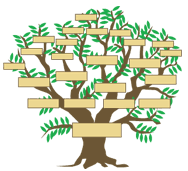 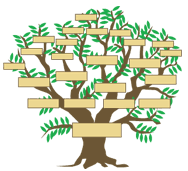 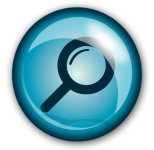 1
La Familia Salesiana en la Iglesia
Art. 2
Aún teniendo vocaciones específicas, reconocen en Don Bosco
el “Patriarca” común
se sienten animados por su espíritu, que declinan según características propias
y se congregan 
en la común misión de servir a los jóvenes, a los pobres,  a los que sufren y también a los pueblos 
aún no evangelizados
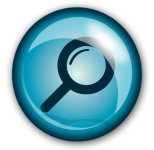 1
La Familia Salesiana en la Iglesia
Al poner en práctica la renovación promovida por el Concilio Vaticano II
Art. 2
ha crecido siempre más la conciencia 
de pertenecer a una única Familia 
espiritual y apostólica
se ha precisado el rol animador 
de los Salesianos, reiterando la imprescindible 
referencia al Rector Mayor
se han potenciado los intercambios entre los Grupos, alcanzando una comunión 
siempre más fraterna
y un compartir siempre más convencido 
tanto de las propuestas formativas 
como de la acción misionera.
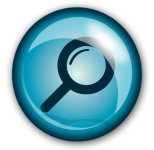 1
La Familia Salesiana en la Iglesia
Art. 3
FAMILIA
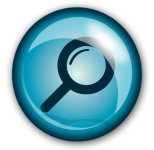 1
La Familia Salesiana en la Iglesia
Art. 3
ESPÍRITU COMÚN
Respeto de las características propias y originales
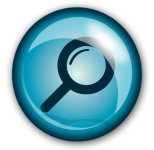 1
La Familia Salesiana en la Iglesia
Los títulos de pertenencia
Art. 3
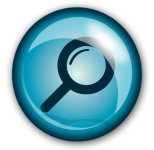 1
La Familia Salesiana en la Iglesia
COMUNIDAD CARISMÁTICA
Art. 4
Vocaciones específicas
Género
Diversos ministerios
reconoce las diferencias de…
Diversos contextos de vida
Formas de vida distintas
Proyectos de vida propios
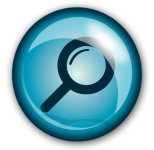 1
La Familia Salesiana en la Iglesia
COMUNIDAD CARISMÁTICA
Art. 4
compartir el espíritu de Don Bosco
común consagración bautismal
intercambio de dones espirituales
Alimenta la unidad con…
común referencia a María Auxiliadora y a Don Bosco
vínculo especial 
con el Rector Mayor, sucesor 
de Don Bosco
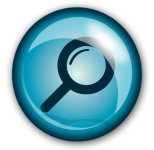 1
La Familia Salesiana en la Iglesia
Art. 5
FAMILIA CARISMÁTICA
Con raíces, las más 
verdaderas y profundas, 
en el Misterio Trinitario
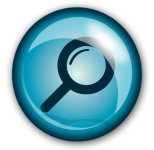 1
La Familia Salesiana en la Iglesia
FAMILIA CARISMÁTICA
Art. 5
Dio Padre
acogerse cordialmente
Primado de Dios comunión como corazón de la mística de la Familia Salesiana
resaltar sus características
Jesús
Espíritu Santo
valorar los diversos carismas
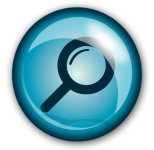 1
La Familia Salesiana en la Iglesia
En comunión con la Iglesia
Art. 6
santidad
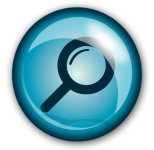 1
La Familia Salesiana en la Iglesia
Art. 6
unidad
en el amplio mundo de la juventud, de los ambientes populares, de los pobres y de las poblaciones aún no evangelizadas
comunión entre los diversos ministerios, orientados todos al servicio del pueblo de Dios
enriquece todo el Cuerpo de la Iglesia con un modelo de vida cristiana muy particular
Presenteen las Iglesias locales, favorece la comunión entre ellas y con el Papa reviviendo así la devoción transmitida por Don Bosco
apostolicidad
catolicidad
santidad
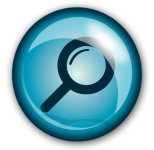 1
La Familia Salesiana en la Iglesia
Art. 7
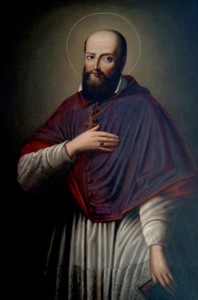 San Francisco de Sales : Don Bosco 
lo eligió como inspirador y patrono en cuanto proponía, con su obra y con sus escritos, un humanismo cristiano y una metodología 
de la caridad que correspondían 
bien a sus íntimas aspiraciones.
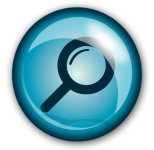 1
La Familia Salesiana en la Iglesia
HUMANISMO SALESIANO
Art. 7
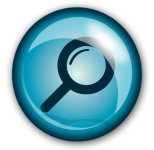 1
La Familia Salesiana en la Iglesia
Art. 8
Es sabido que Don Bosco ha recibido una importante contribución de Mamá Margarita 
en la elaboración del Sistema Preventivo y en la realización del clima de familia que se experimentaba en Valdocco
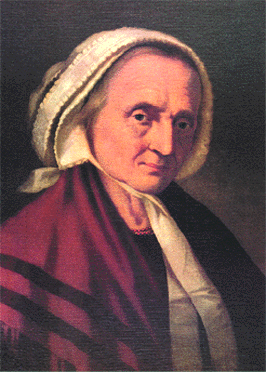 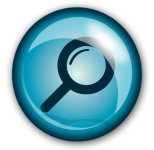 1
La Familia Salesiana en la Iglesia
Art. 8
María Dominga Mazzarello,
Supo realizar una lectura femenina de la experiencia de Don Bosco, dándole un rostro concreto y original, sea en la vida espiritual 
que en la educativa y apostólica, patrimonio propio de las Hijas de María Auxiliadora.
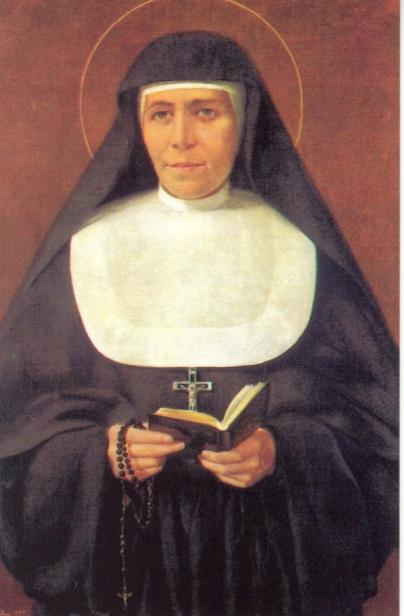 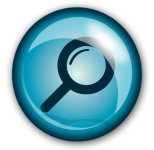 1
La Familia Salesiana en la Iglesia
Art. 8
Las primeras 
Voluntarias de Don Bosco, 
guiadas por Don Felipe Rinaldi, han inaugurado la secularidad consagrada femenina en la familia Salesiana: unidas entre ellas por los vínculos espirituales de los votos 
de castidad, pobreza 
y obediencia, han desarrollado la común misión salesiana en los contextos de la familia y del cotidiano lugar de trabajo.
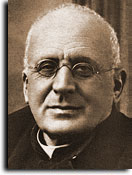 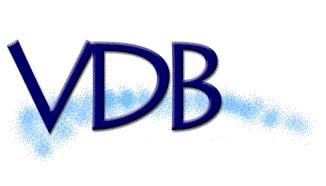 Voluntarias de Don Bosco
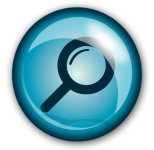 1
La Familia Salesiana en la Iglesia
Art. 8
En los últimos decenios del siglo XX, una debida consideración de la mujer en los varios continentes ha llevado a los Grupos de la Familia Salesiana y, de modo particular, a las Congregaciones religiosas, a los Institutos seculares femeninos y a las Asociaciones laicales salesianas, a reflexionar sobre la valoración del genio femenino en nuestro mundo, siguiendo las orientaciones, innovadoras por tantos aspectos, del magisterio de Juan Pablo II.
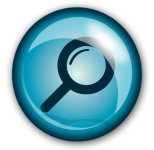 1
La Familia Salesiana en la Iglesia
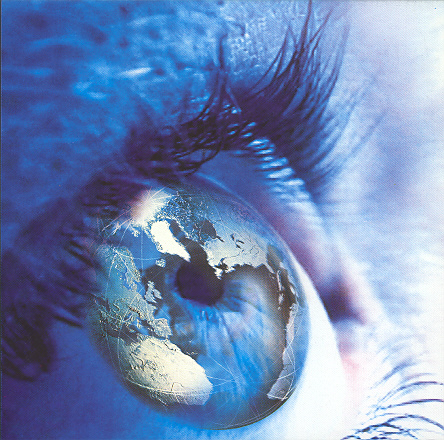 Art. 9
El actual fenómeno de la globalización ha aumentado la interdependencia entre personas y entre pueblos.
Modo para interpretar la globalización es la solidaridad, inspirada y guidada por los valores evangélicos.
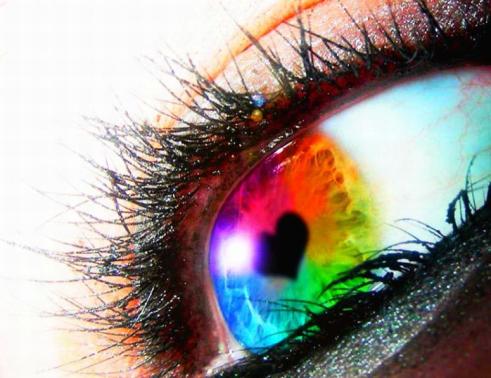 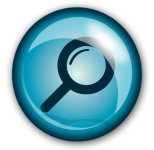 1
La Familia Salesiana en la Iglesia
Los Grupos de la Familia Salesiana ejercitan la solidaridad a través de:
Art. 9
La forma más alta de solidaridad, si comprendida y realizada según los criterios sugeridos por la asistencia salesiana. Hoy, podríamos definirla, “ética del ser prójimo”
educación
voluntariado civil, social y misionero
auténtica vocación, en cuanto exige disponibilidad de energías y de tiempo
actuado sobre todo por los Grupos de miembros seculares, según los criterios expresados por el magisterio de la Iglesia
empeño social y político
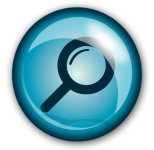 1
La Familia Salesiana en la Iglesia
Art. 10
Cada Grupo realiza la identidad de la Familia Salesiana, pero no sin 
referencia a la de los otros Grupos
Entrar a hacer parte de un Grupo, 
en virtud de una específica vocación, comporta el entrar a la entera Familia
Sin los otros, los miembros de un Grupo particular no pueden 
ser ellos mismos
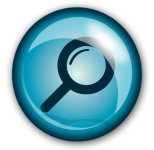 1
La Familia Salesiana en la Iglesia
Art. 11
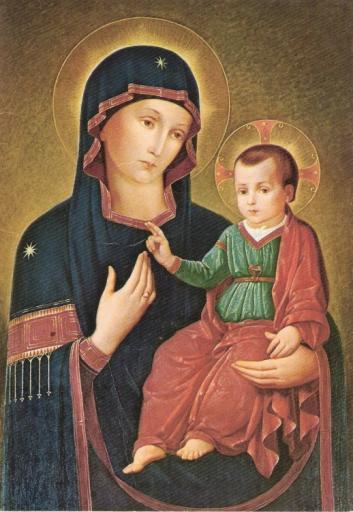 MARÍA
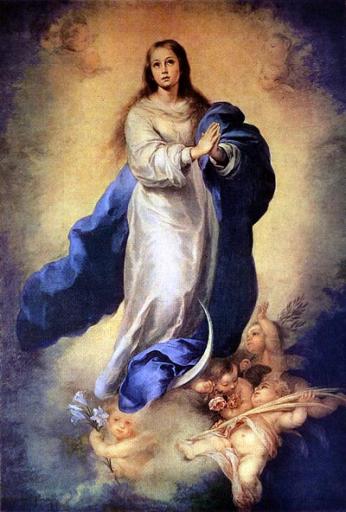 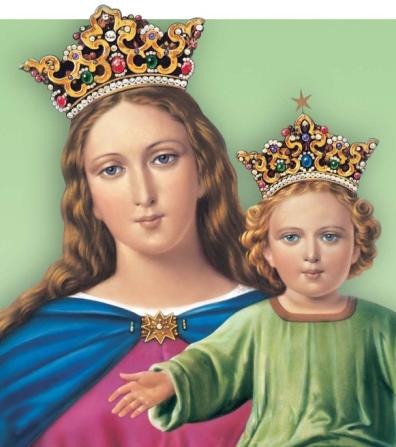 Madre
Maestra
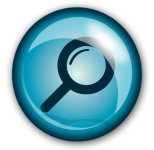 1
La Familia Salesiana en la Iglesia
Art. 11
La especial referencia a María ha marcado profundamente la identidad 
carismática y espiritual de los varios 
Grupos de la Familia Salesiana.
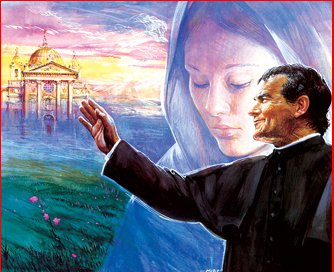 Se puede afirmar, pues, con fundamento, que la Familia Salesiana es una Familia mariana.
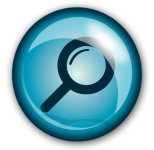 1
La Familia Salesiana en la Iglesia
Don Bosco es el punto 
de referencia para cuantos, respondiendo a un particular impulso del Espíritu, 
se sienten llamados, hoy,  a compartir su misión en los varios estados de vida 
y en las diversas formas 
de compromiso.
Art. 12
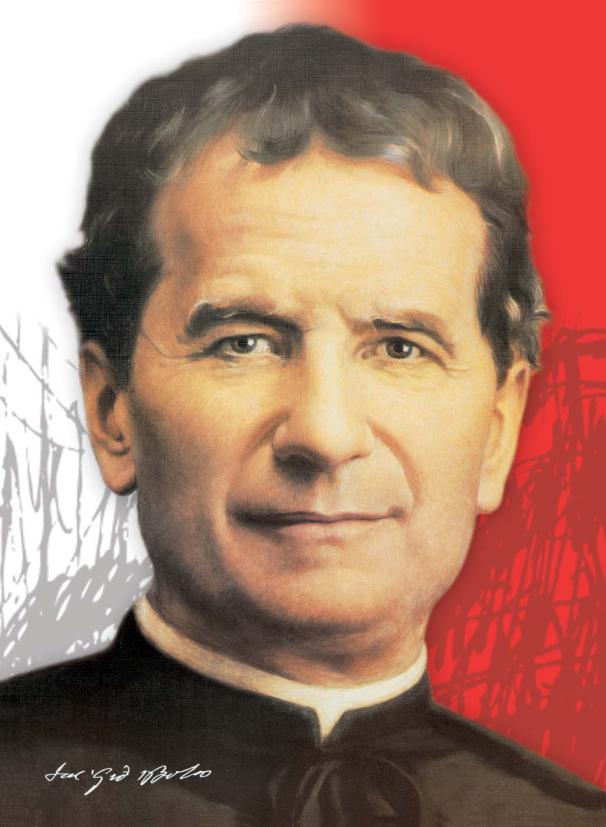 Lo que liga a los diferentes Grupos y a sus miembros en una única Familia es una especie de parentesco espiritual en Don Bosco
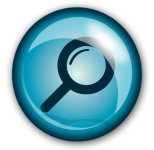 1
La Familia Salesiana en la Iglesia
Art. 12
Don Bosco encontraba la fuente de su fuerza en la interioridad abierta constantemente a la relación con Dios. También para nosotros, el amor educativo 
y apostólico exige una forma concreta y exigente 
de interioridad.
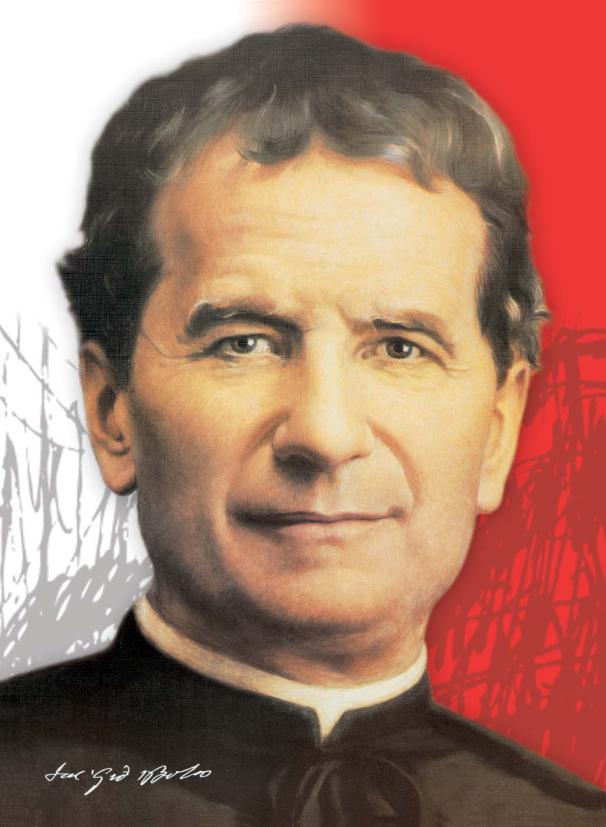 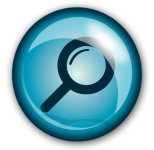 1
La Familia Salesiana en la Iglesia
La pertenencia a la Familia Salesiana necesita un centro vital que actualice 
el referencia a Don Bosco, a la misión común y al mismo espíritu.
Art. 13
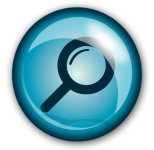 Capítulos
1
3
4
5
2
La misión de la Familia Salesiana
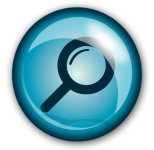 Art. 14
La misión de Don Bosco y de su Familia espiritual se inserta en la común vocación cristiana al apostolado
2
La misión de la Familia Salesiana
responde a un don espiritual, 
es de origen carismático
el Espíritu del Padre y del Señor resucitado continúa enviando a sus hijos e hijas espirituales para perpetuar su apostolado juvenil, popular y misionero
Ese envío particular es mediado 
por los signos de los tiempos
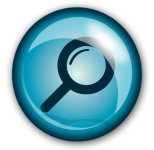 Art. 14
desarrollándose en  la Iglesia y para la Iglesia, está sometida a la aprobación 
de su autoridad y a su legislación
2
La misión de la Familia Salesiana
encuentra su práctica actuación en el derecho particular de cada Grupo 
de la Familia Salesiana.
en el caso de las Voluntarias de Don Bosco y de los otros Institutos seculares, como también para los Salesianos Cooperadores, las Damas Salesiana y las otras Asociaciones laicales salesianas, no hay una autoridad que envía.
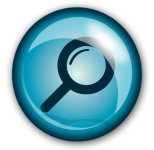 LA FAMILIA SALESIANA 
ES UNA FAMILIA APOSTÓLICA
Art. 15
2
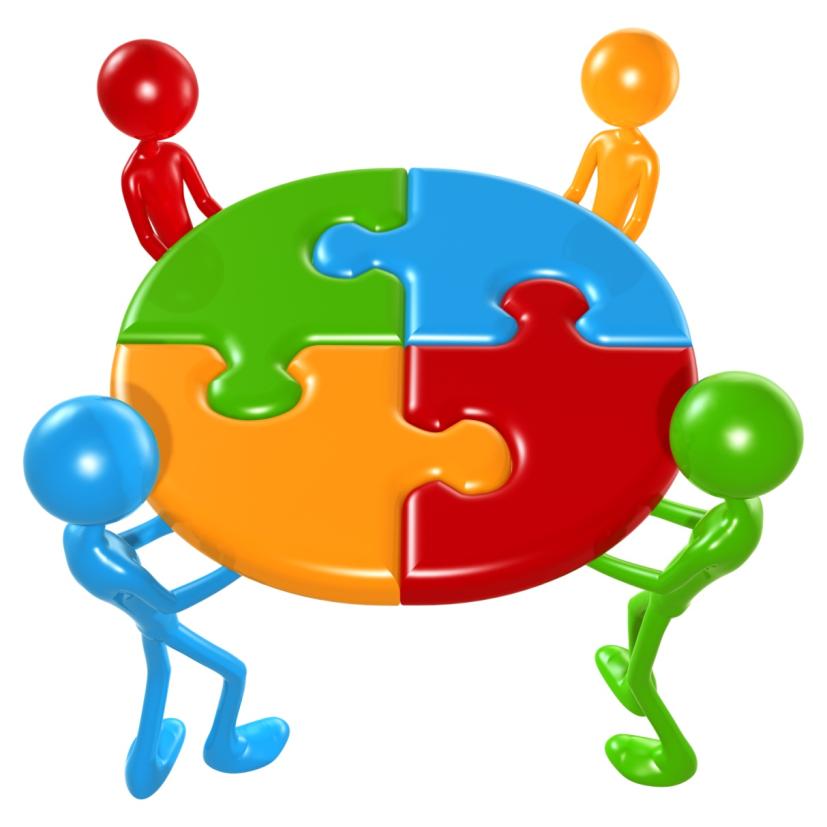 La misión de la Familia Salesiana
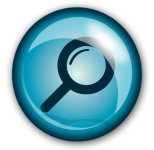 Art. 15
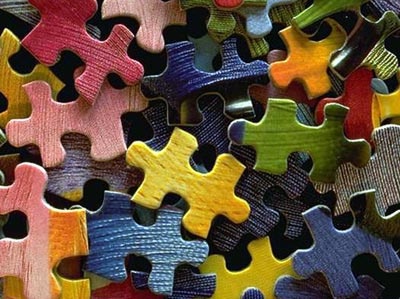 2
La misión de la Familia Salesiana
Don Bosco fundando la Sociedad de Sam Francisco de Sales y el Instituto de las Hijas de María Auxiliadora, los ha configurado como Congregaciones religiosas, no contemplativas sino “apostólicas”.
Todas las demás Congregaciones religiosas pertenecientes hoy a la Familia Slaesiana tienen una clara orientación apostólica y hacen parte de los institutos religiosos reconocidos como “apostólicos”.
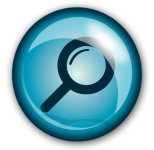 Grupos que han surgido en los llamados lugares de “misión”
Art. 15
2
La misión de la Familia Salesiana
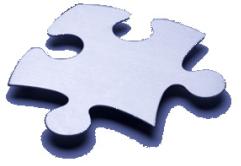 Hermanas de la Caridad de Jesús
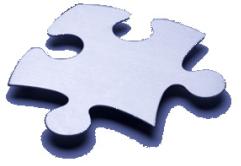 Hermanas siervas del Corazón Inmaculado de María
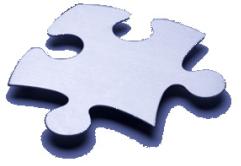 Hermanas Misioneras de 
María Auxilio de los Cristianos
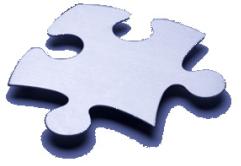 Hermanas Catequistas 
de María Inmaculada Auxiliadora
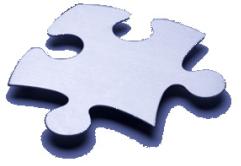 Hijas de la realeza 
de María Inmaculada
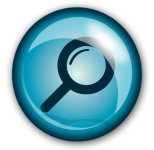 Grupos que han surgido en los llamados lugares de “misión”
Art. 15
2
La misión de la Familia Salesiana
Hermanas Anunciadoras del Señor
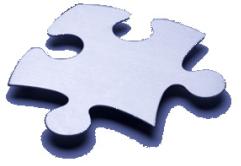 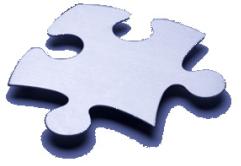 Hermanas de María Auxiliatrix
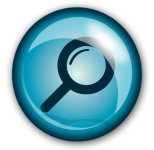 Asociaciones eclesiales de tipo apostólico con el objetivo específico de actuar de modo amplio y capilar y con modalidades seculares, la misión de don Bosco y de los respectivos Fundadores.
Art. 15
2
La misión de la Familia Salesiana
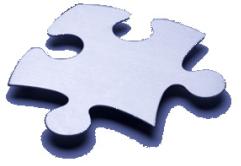 Salesianos Cooperadores
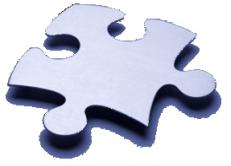 Canción Nueva 
[Canção Nova]
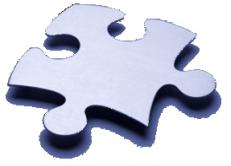 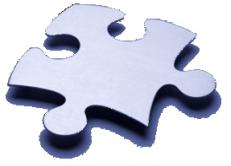 Testigos del Resucitado
Damas Salesianas
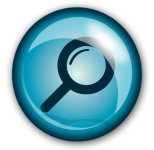 Todos los Institutos Seculares tienen finalidades apostólicas: desarrollan un apostolado salesiano de tipo secular en el contexto de la familia, del mundo del trabajo, de las relaciones sociales, 
de los empeños civiles.
Art. 15
2
La misión de la Familia Salesiana
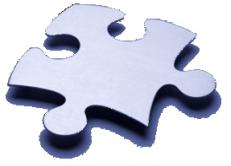 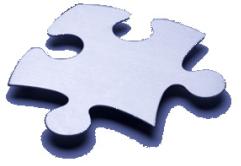 Voluntarias de Don Bosco
Hijas de la realeza 
de María Inmaculada
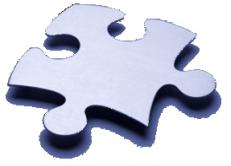 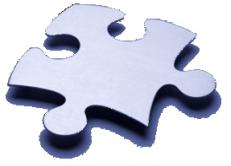 Voluntarios con Don Bosco
Discípulos
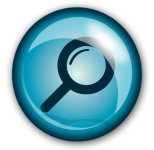 Art. 15
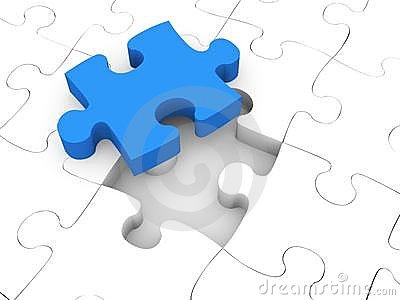 2
La misión de la Familia Salesiana
En virtud de su particular vocación, la persona individual que pertenece a los distintos Grupos 
es una persona enviada y, por tanto, llamada a desarrollar la misión común, según el rol 
que se le encomienda, las capacidades 
y las posibilidades propias.
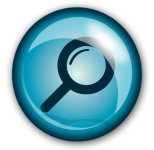 Art. 16
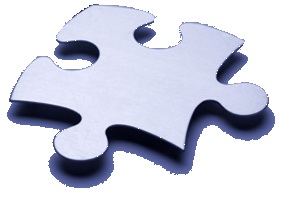 JUVENIL
2
La misión de la Familia Salesiana
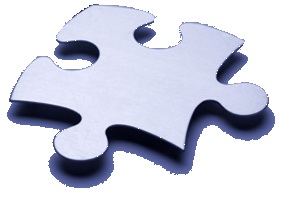 POPULAR
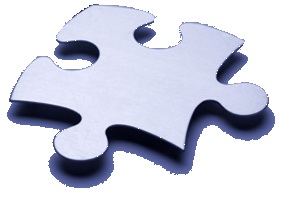 MISIONERA
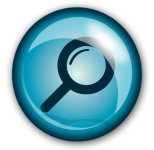 JUVENIL
Art. 16
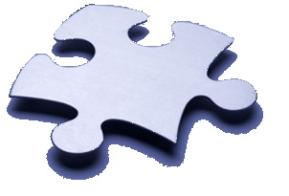 2
La misión de la Familia Salesiana
Los Grupos de la Familia tienen como destinatarios privilegiados a los jóvenes pobres, abandonados, en peligro o, en lenguaje moderno, la juventud masculina y femenina más necesitada de ayuda por situaciones de pobreza económica, de carencia afectiva, cultural o espiritual.
Numerosos son los Grupos que dan una atención privilegiada a los jóvenes y a las jóvenes víctimas de graves formas de marginación, sufrimiento y violencia.
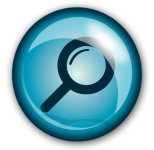 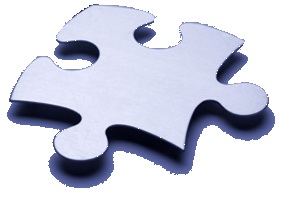 Art. 16
POPULAR
2
La misión de la Familia Salesiana
Don Bosco se interesó también de los adultos, con preferencia de los más humildes y pobres… todos aquellos que resultaban más necesitados de ayuda material y espiritual. Fieles a la orientación de Don Bosco, los Grupos 
de la Familia Salesiana comparten 
esta opción preferencial.
Particular atención se da a la familia, lugar primario de humanización destinado a preparar a los jóvenes al amor y a la acogida de la vida, primera escuela de la solidaridad entre las personas y los pueblos.
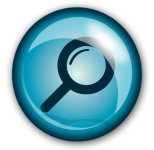 MISIONERA
Art. 16
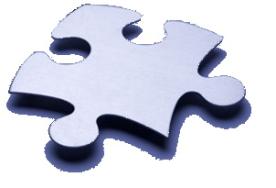 2
La misión de la Familia Salesiana
Don Bosco… quiso que la Sociedad Salesiana y el Instituto de las Hijas de María Auxiliadora se dedicaran a las “misiones”, y fue eso lo que hicieron las dos Congregaciones religiosas desde 
sus orígenes, con una extraordinaria expansión que las ha hecho presentes 
en todos los continentes.
La cooperación misionera ha sido también, desde su inicio, una dimensión esencial de muchos otros Grupos
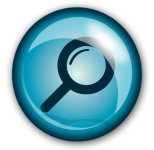 Art. 17
Siguiendo el ejemplo y la enseñanza de Jesús de Nazaret, la Iglesia y, 
en ella, la Familia Salesiana, se ponen al servicio (diaconía) de la humanidad, para anunciar el Evangelio y llamar 
a todos a la plenitud de la vida.
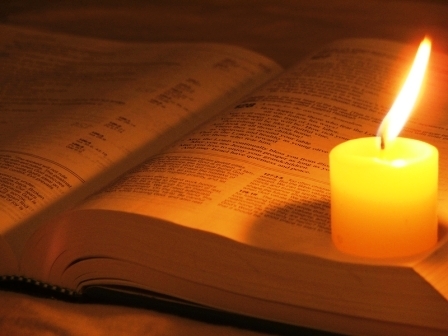 2
La misión de la Familia Salesiana
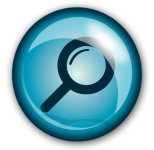 Art. 17
Servicio que comprende…
2
La misión de la Familia Salesiana
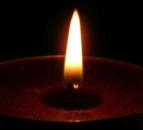 renovación de la sociedad 
con obras sociales
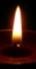 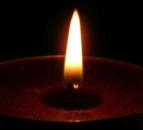 testimonio cristiano personal 
y comunitario
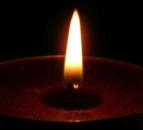 el anuncio explícito del Evangelio
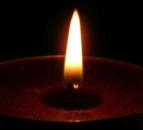 trabajo misionero a través 
del diálogo interreligioso
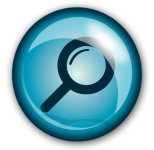 Art. 17
Servicio que comprende…
2
La misión de la Familia Salesiana
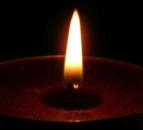 animación de la oración
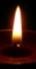 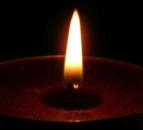 iniciativas de solidaridad 
humana y cristiana
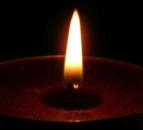 formas de cooperación misionera
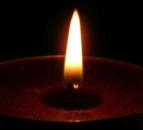 presencia evangelizadora
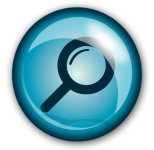 Art. 17
Formar «buenos cristianos y honestos ciudadanos»
Es una intencionalidad muchas veces expresada por Don Bosco. La experiencia educativa le sugiere un proyecto y un particular estilo de intervención, condensados por él mismo en el Sistema preventivo, que “se apoya todo sobre la razón, la religión y el amor [amorevolezza]”.
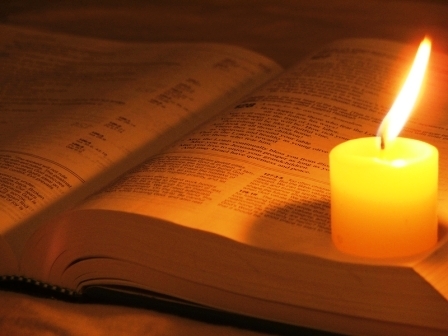 2
La misión de la Familia Salesiana
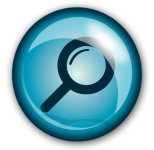 Art. 17
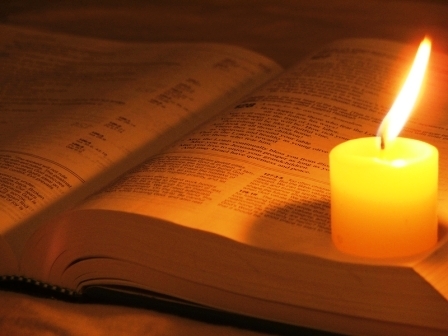 2
La misión de la Familia Salesiana
Para todos los Grupos la evangelización, entendida como anuncio y testimonio del Evangelio, es el 
objetivo prioritario 
de la propia misión.
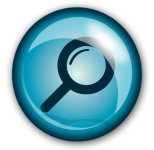 Opciones fundamentales para 
el compromiso misionero
Art. 18
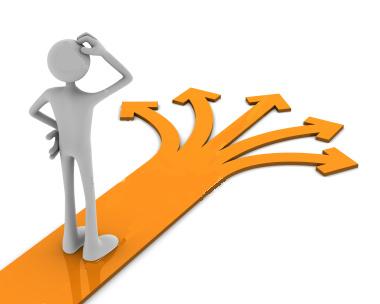 2
La misión de la Familia Salesiana
1
2
3
4
Promover 
el humanismo 
salesiano
asumir el desafío 
de la comunicación 
social
cuidar la 
significatividad
insertarse en las 
situaciones concretas
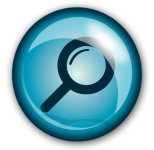 Opciones fundamentales para el compromiso misionero
Art. 18
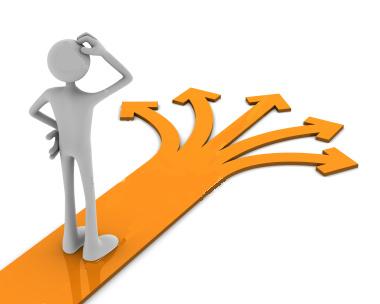 1
Promover el humanismo salesiano
2
La misión de la Familia Salesiana
Coloca al centro a la persona, 
cuya dignidad debe tutelarse y promoverse en todas 
sus expresiones.
Aprecia todos los valores auténticamente humanos.
Tales valores deben defenderse 
y promoverse por parte de todos
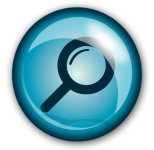 Opciones fundamentales para el compromiso misionero
Art. 18
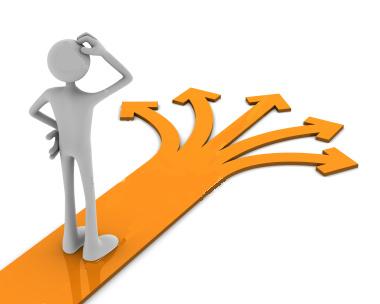 2
Insertarse en las situaciones concretas
2
La misión de la Familia Salesiana
Comprometerse con la persona.
Individuar posibles intervenciones y respuestas eficaces a las exigencias emergentes, inspirándose siempre en las orientaciones del Papa y del episcopado local.
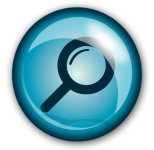 Opciones fundamentales para el compromiso misionero
Art. 18
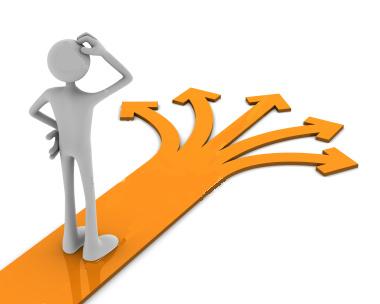 3
Cuidado de la significatividad
2
La misión de la Familia Salesiana
Defensa y promoción 
e los valores éticos.
Defensa de los derechos de aquellos que son los más débiles y expuestos.
Presencia eficaz en las instancias políticas, donde se elaboran las políticas educativas.
Promoción de una opinión pública nutrida por valores humanos, evangélicos y salesianos.
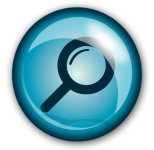 Opciones fundamentales para el compromiso misionero
Art. 18
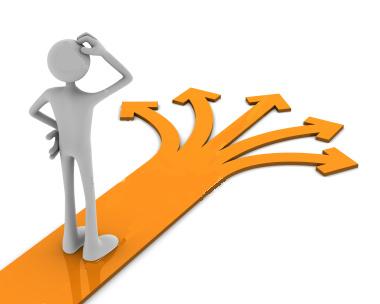 4
Asumir el desafío de la comunicación social
2
La misión de la Familia Salesiana
Instrumento de crecimiento personal y comunitario es, a la vez, 
defensa y promoción de la fe de 
los sectores populares. 
Oportunidad de educación 
y de evangelización.
Las conexiones en red y la comunicación a distancia permiten realizar varias formas de intervención y activar sinergias que no eran pensables en el pasado.
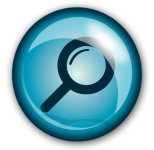 Art. 19
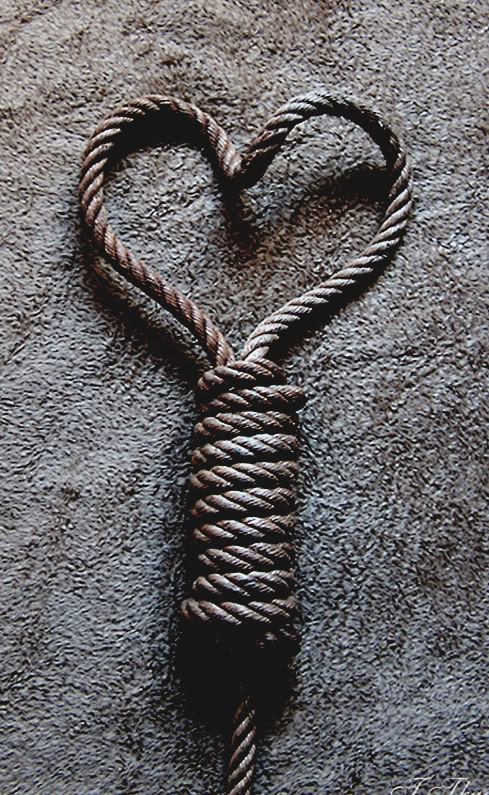 El nexo que une a los miembros de nuestra Familia es el de una «comunión misionera».
El actuar juntos intensifica 
la eficacia del testimonio, 
hace más convincente 
el anuncio del Evangelio, favorece una caridad 
apostólica más vivaz y permite profundizar los rasgos característicos de cada Grupo, 
al tiempo que manifiesta y potencia la identidad de la Familia, en la comunión 
y en la misión.
2
La misión de la Familia Salesiana
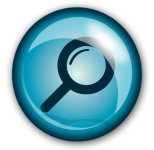 comunión en y por 
la misión
Art. 20
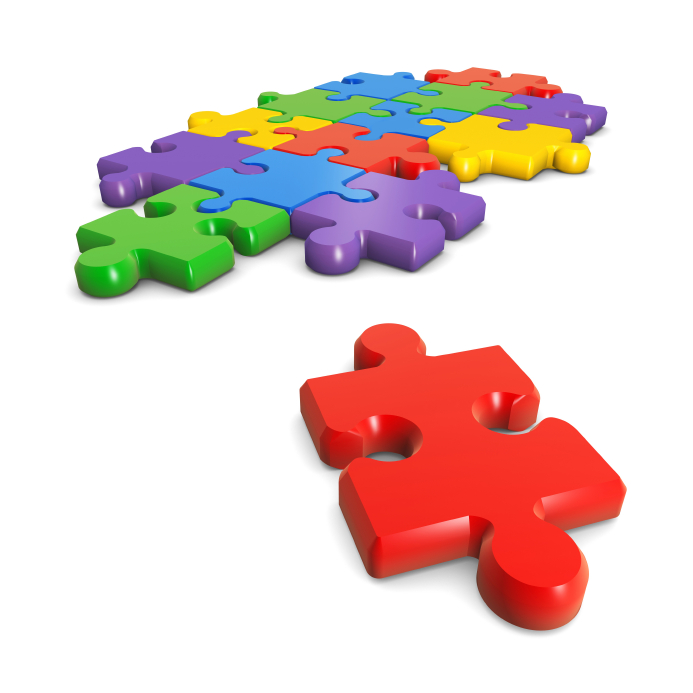 2
La misión de la Familia Salesiana
los diversos Grupos gozan, en efecto, de una propia autonomía:: 

espiritual, 
formativa,
económica, 
de gobierno, 
apostólica

actuando la misión en estructuras 
propias y según modalidades peculiares.
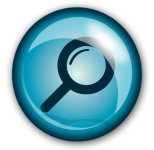 Art. 21
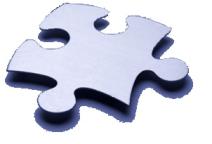 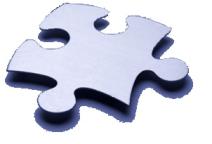 2
La misión de la Familia Salesiana
La corresponsabilidad exige, como condición previa, 
que cada Grupo asegure 
una capacidad autonomía. 
Y la realización 
de la vocación 
y misión específicas 
garantiza la vitalidad, 
fruto de fidelidad 
y de creatividad.
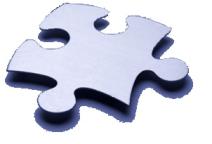 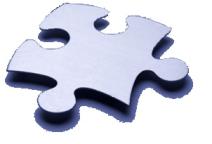 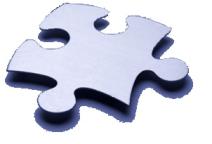 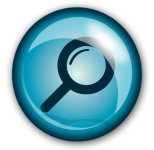 Art. 21
Son deseables:
2
La misión de la Familia Salesiana
Colaboraciones entre Grupo y Grupo para realizar la misión salesiana, en sus diversos sectores y campos, y en los diversos tipos de obra.
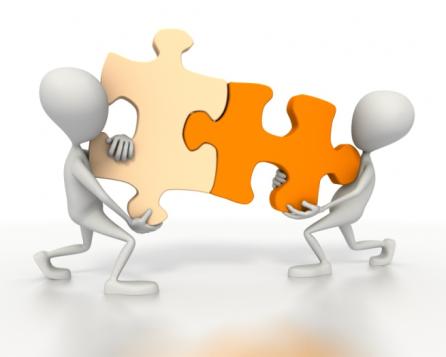 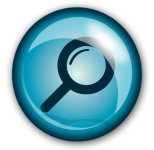 Art. 21
Son deseables:
La colaboración de los Grupos que viven y actúan en el mismo territorio, en conexión con las estructuras pastorales de la Iglesia local y las instituciones civiles, que permita ofrecer el aporte salesiano, variado en su riquezas y contenidos, a la común construcción 
de la civilización del amor.
2
La misión de la Familia Salesiana
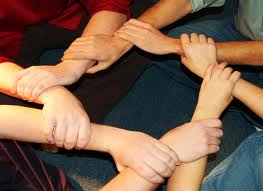 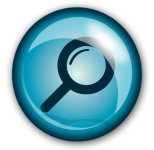 Art. 21
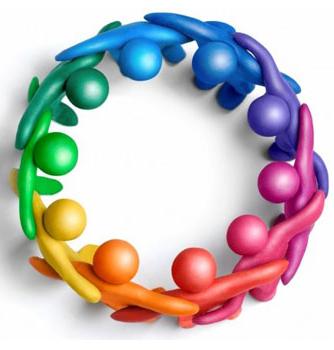 2
La misión de la Familia Salesiana
La corresponsabilidad requiere, en todo caso, 
el compromiso común 
de alcanzar algunos 
objetivos compartidos.
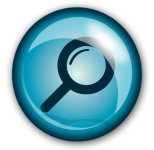 Art. 21
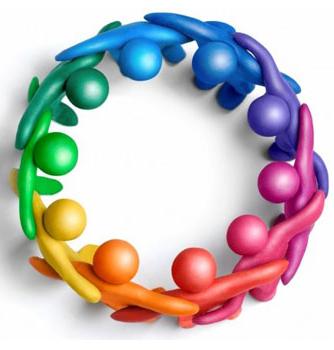 2
La misión de la Familia Salesiana
2
3
4
1
Difundir el espíritu salesiano, con el testimonio y 
con la palabra
hacer conocer 
el Sistema preventivo
Promover 
el Movimiento salesiano
Compartir la preocupación educativa
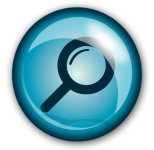 Capítulos
1
2
4
5
3
La espiritualidad de la Familia Salesiana
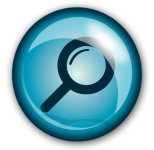 Art. 22
La espiritualidad apostólica 
es el centro inspirador 
y animador de la vida 
de comunión, en y por la misión, de la Familia Salesiana
3
La espiritualidad de la Familia Salesiana
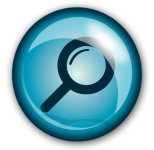 Art. 22
Nuestra vida está 
guiada por el Espíritu
3
La espiritualidad de la Familia Salesiana
Espiritualidad
Apostólica
dinamismo interior que 
estimula al don y al servicio
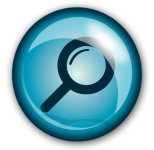 Art. 22
Movidos por la fe, la esperanza 
y la caridad, los miembros de 
la Familia Salesiana participan 
en la acción de Dios, que siempre actúa para comunicar a toda persona su amor misericordioso; y se sienten profundamente insertos en la comunión y en 
el apostolado de la Iglesia.
3
La espiritualidad de la Familia Salesiana
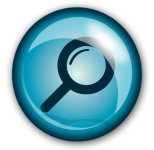 Art. 23
Centro unificador 
de la propia vida
fuente 
de la comunión fraterna
3
La espiritualidad de la Familia Salesiana
inspirador
DIOS
de acciones
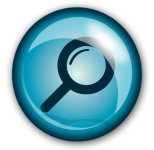 Art. 23
VIVIR EN LA PRESENCIA 
DE DIOS
cultivar una intensa y continua 
relación de amor con Él
3
La espiritualidad de la Familia Salesiana
sentirse colmados, por tanto, 
de una amor semejante al Suyo
saber percibir y acoger los signos 
de su misteriosa presencia 
en las expectativas y en las peticiones 
de los hombres y de las mujeres 
de nuestro tiempo
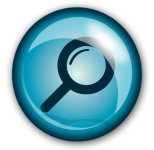 Art. 23
Es a este Dios,
Padre misericordioso,
a quien Don Bosco ha dirigido
su sentida invocación:
3
La espiritualidad de la Familia Salesiana
DA MIHI ANIMAS,
CETERA TOLLE
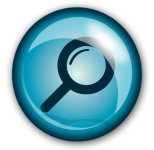 Art. 24
«Tened entre vosotros los mismos sentimientos 
que Cristo Jesús» (Fil 2,5).
Conciencia atenta de ser enviados 
de Dios
Incondicional obediencia a la voluntad 
del Padre, 
al cumplir 
la misión confiada
Constante 
y generoso compromiso para liberar 
a las personas de toda forma de muerte 
y comunicar 
a todos vida 
y alegría
3
La espiritualidad de la Familia Salesiana
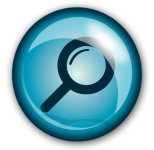 Art. 24
«Tened entre vosotros los mismos sentimientos 
que Cristo Jesús» (Fil 2,5).
cuidado apasionado de los pequeños 
y de los pobres, con la solicitud del Buen Pastor
amor que perdona siempre, hasta volverse víctima sobre la cruz
promesa de ser compañero de camino de sus discípulos como lo fue para los dos 
de Emaús.
3
La espiritualidad de la Familia Salesiana
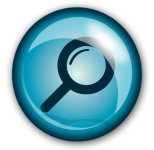 Art. 24
Es el icono del Buen Pastor, en particular, el que inspira 
y guía nuestra acción
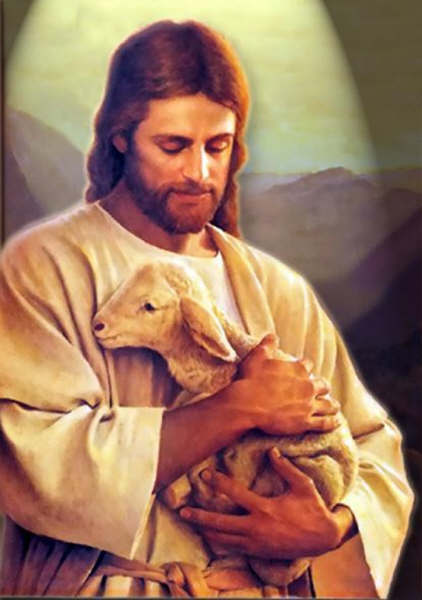 3
La espiritualidad de la Familia Salesiana
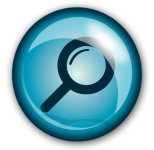 Art. 24
El/la apóstol del Señor Jesús coloca al centro 
de su atención a la persona en cuanto tal, 
y la ama como es, sin prejuicios o exclusiones, 
así como hace el Buen Pastor, también 
con la oveja descarriada
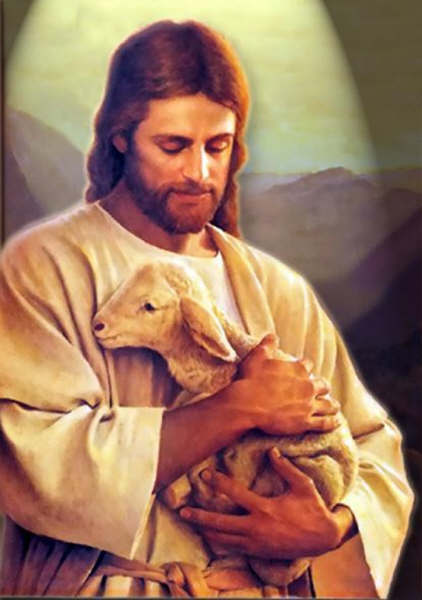 3
La espiritualidad de la Familia Salesiana
El/la apóstol no se propone a sí mismo/a, sino siempre y sólo al Señor Jesús, el único que puede liberar de toda forma de esclavitud, 
el único que puede conducir a los pastos 
de vida eterna, el único que jamás 
abandona a quien está perdido
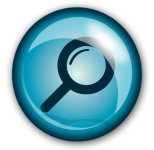 Art. 25
Dóciles al Espíritu Santo…
La Familia Salesiana 
ha tratado de profundizar 
las relaciones 
con el Espíritu del Señor Resucitado, definiendo 
la propia identidad 
en torno al carisma 
de Don Bosco, 
don verdadero 
del Espíritu y fuente 
de la espiritualidad 
que anima 
a su Familia apostólica.
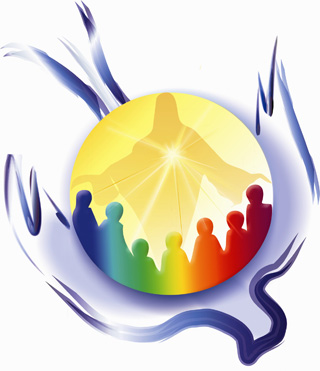 3
La espiritualidad de la Familia Salesiana
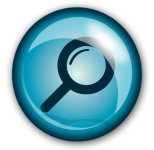 Art. 25
Dóciles al Espíritu Santo…
es Creador y da la vida
es enviado por el Padre y por el Resucitado
3
La espiritualidad de la Familia Salesiana
es el que introduce a los creyentes en la Verdad/Cristo
es Voz que habla en la conciencia de las personas
es Presencia viva y eficaz en las comunidades cristianas
es Aquel que precede, asiste y acompaña
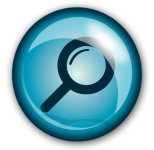 Art. 25
Con actitud de…
Docilidad a sus secretas inspiraciones
Serenidad y eficacia
3
La espiritualidad de la Familia Salesiana
Sabia y valiente colaboración a su acción
Sabio discernimiento 
de su presencia
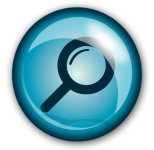 Art. 26
«Cualquier fatiga es poca, cuando se trata 
de la Iglesia y del Papa». «Cuando el Papa nos manifiesta un deseo, 
es para nosotros 
una orden».
   
Esta adhesión incondicional al Papa expresa, 
en Don Bosco, su pasión 
por la Iglesia. 
Es una herencia que nosotros 
acogemos y vivimos.
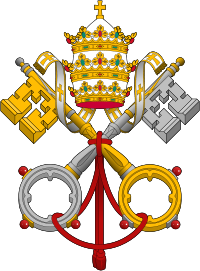 3
La espiritualidad de la Familia Salesiana
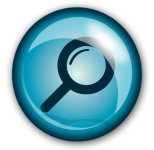 Art. 27
Don Bosco se inspiró en San Francisco de Sales para una ESPIRITUALIDAD…
sencilla
porque esencial
3
La espiritualidad de la Familia Salesiana
popular
porque abierta a todos
simpática
porque preñada de valores humanos y, por ello, particularmente apta para la acción educativa
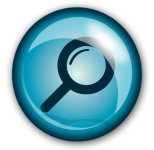 Art. 27
El santo Obispo de Ginebra habla de “éxtasis”
Éxtasis intelectual
y estupor por lo que Dios
3
La espiritualidad de la Familia Salesiana
Éxtasis afectivo
y hacer experiencia personal del amor de Dios
Éxtasis de la acción y de la vida
revela una generosidad y una gratuidad che sólo pueden venir de Dios
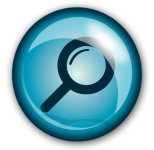 Art. 27
La Familia Salesiana, en la relectura de Don Bosco Fundador, ha traducido las exigencias de la espiritualidad 
y de la mística de San Francisco 
de Sales con una formulación sencilla 
y desafiante:
3
La espiritualidad de la Familia Salesiana
espiritualidad 
del cotidiano
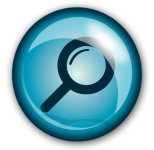 Da mihi animas, cetera tolle
Éxtasis de la acción
Art. 28
3
La espiritualidad de la Familia Salesiana
Es la mística de un actuar cotidiano en sintonía de pensamiento, de sentimiento y de voluntad con Dios: por ella, las necesidades de los hermanos, en particular de los jóvenes, 
y las preocupaciones apostólicas 
invitan a la oración, mientras que 
la oración constante alimenta el actuar 
con Dios, generoso y sacrificado, 
por el bien de los hermanos.
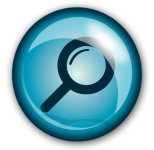 Art. 28
Es la mística de la “contemplación  en la acción”, así descrita por el beato Don Felipe Rinaldi
La Familia Salesiana asume esta mística, tan intensamente vivida por Don Bosco, 
y por él dejada como 
preciosa herencia a sus discípulos/discípulas espirituales
3
La espiritualidad de la Familia Salesiana
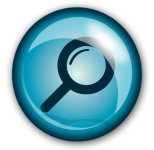 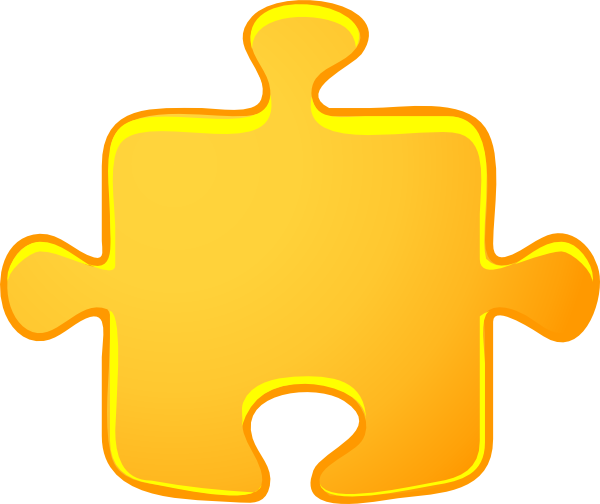 Art. 29
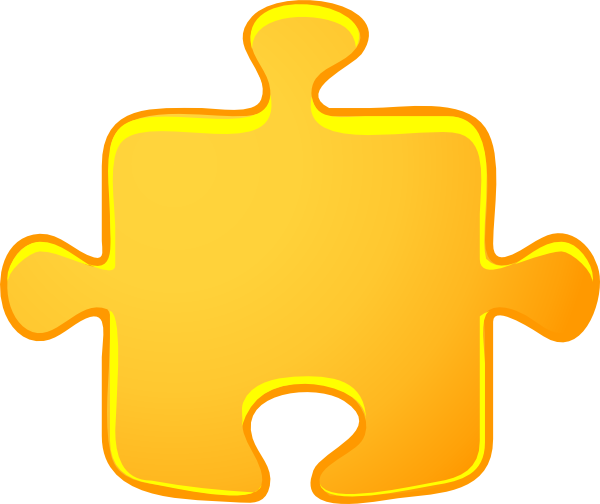 Apostólica
Caridad
3
La espiritualidad de la Familia Salesiana
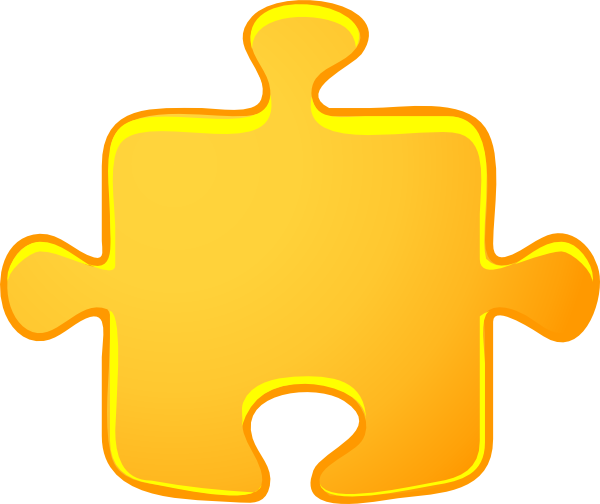 Dinámica
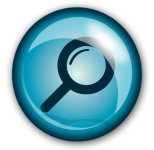 Art. 29
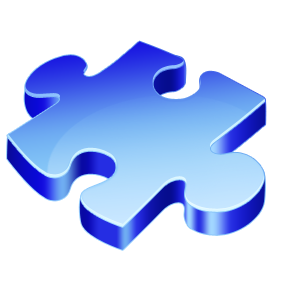 Caridad
es el nombre de Dios
3
La espiritualidad de la Familia Salesiana
… es participación de la misericordia preventiva del Padre, del corazón compasivo de Cristo y del indecible amor del Espíritu Santo.
Es éste el distintivo de los discípulos del Señor: amarse lo unos a los otros con el mismo amor con el que Dios ama.
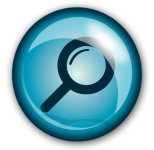 Art. 29
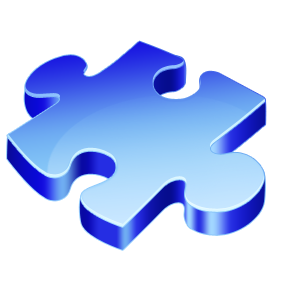 Apostólica
es participación del amor infinito del Padre…
3
La espiritualidad de la Familia Salesiana
… es un compartir de la premura del Buen Pastor por la salvación de todos;
… es apertura al flujo de amor  con el cual el Espíritu actúa en las conciencias y en la historia de las personas.
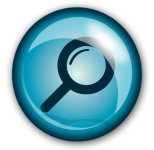 Art. 29
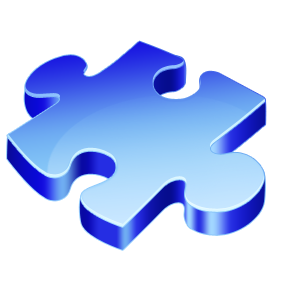 Dinámica
Expresa vivacidad de movimiento
3
La espiritualidad de la Familia Salesiana
Buscar, con pasión y creatividad, 
lo que es más necesario y eficaz 
para responder concretamente a 
las expectativas del universo juvenil 
y de la clase popular.
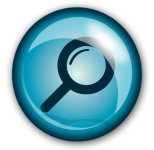 Art. 29
Para Don Bosco todo esto asume 
el nombre de corazón oratoriano
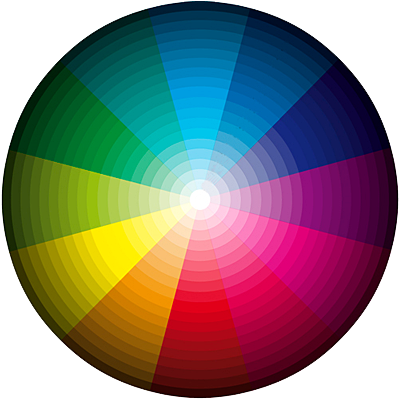 Solicitud
Celo
3
La espiritualidad de la Familia Salesiana
Búsqueda de nuevas intervenciones
Puesta a disposición de todos los recursos
Optimismo cultivado y extendido
fervor
Recuperación tras las derrotas
Capacidad de resistir en las pruebas
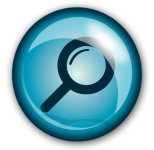 Art. 30
Evangelizar educando  
Educar evangelizando
cuando uno se deja guiar 
por el Espíritu, vida y apostolado 
forman un solo bloque
3
La espiritualidad de la Familia Salesiana
oración
acción
amor a Dios
amor al prójimo
cuidado de sí mismos
dedicación a los demás
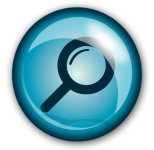 Art. 30
Evangelizar educando  
Educar evangelizando
Educación
anuncio del evangelio
3
La espiritualidad de la Familia Salesiana
Todo converge en unidad…
… es la síntesis vital propia de la santidad
Pertenencia a un grupo
inserción 
en la Iglesia
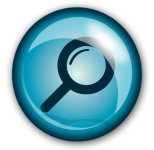 Art. 30
Evangelizar educando Educar evangelizando
La caridad pastoral es el principio 
interior y dinámico capaz de unificar 
las múltiples y diversas actividades 
y preocupaciones cotidianas. 
Favorece la fusión en un único movimiento interior, de los dos polos inseparables de la caridad apostólica:
3
La espiritualidad de la Familia Salesiana
pasión por Dios
pasión por el prójimo
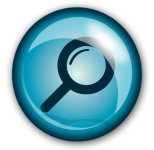 Art. 31
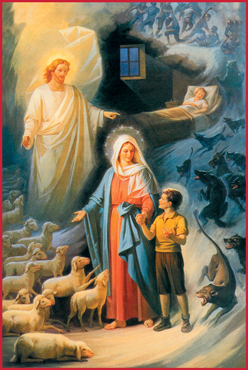 Los jóvenes son reconocidos como don de Dios a la Familia Salesiana: son el campo indicado  por Dios 
y por María a Bosco;
son para todos nosotros sustancia de la vocación y de la misión salesiana.
3
La espiritualidad de la Familia Salesiana
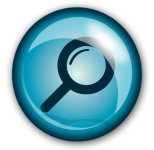 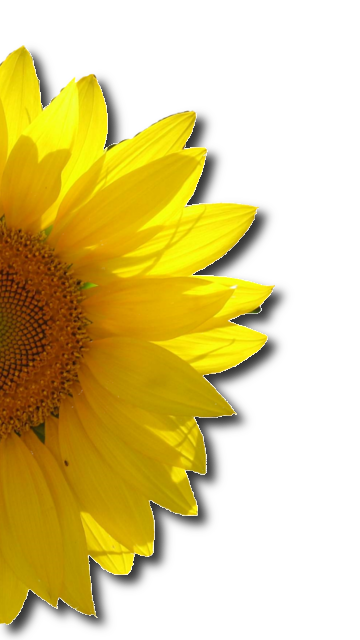 Art. 32
La amabilidad de Don Bosco…
no es reducible a un simple principio pedagógico, sino 
que ha de reconocerse como 
elemento esencial 
de nuestra espiritualidad
3
La espiritualidad de la Familia Salesiana
¡Para el educador es un amor que exige fuertes energías espirituales!
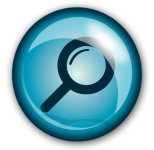 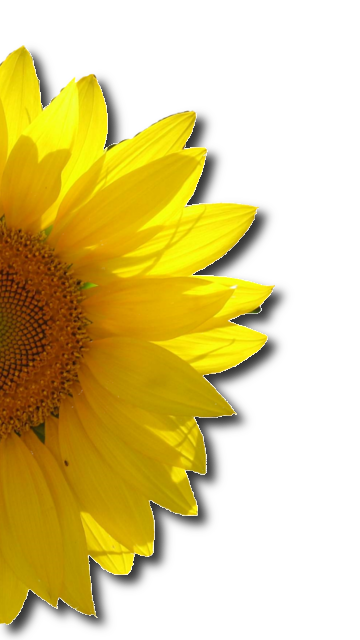 Art. 32
La amabilidad 
de Don Bosco… exige
3
La espiritualidad de la Familia Salesiana
castidad de los afectos
renuncia de sí y sacrificio
voluntad de ser y de estar allí
autocontrol de las actitudes
escucha participante
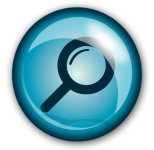 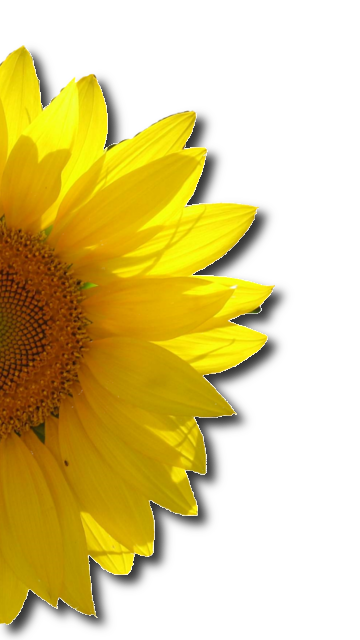 Art. 32
La amabilidad de Don Bosco exige…
3
La espiritualidad de la Familia Salesiana
espera paciente
mansedumbre
capacidad de perdonar
creer con esperanza ilimitada
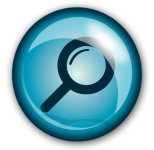 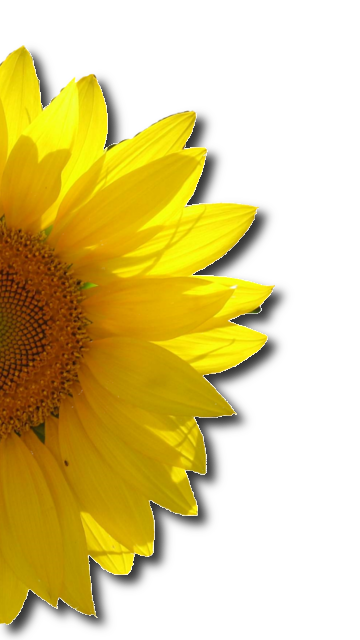 Art. 32
No existe amor verdadero 
sin ascética; y no existe 
ascética sin encuentro c
on Dios en la oración.
3
La espiritualidad de la Familia Salesiana
La espiritualidad apostólica 
de la Familia Salesiana se caracteriza 
no por un amor entendido genéricamente, sino por la capacidad de amar 
y de hacerse amar.
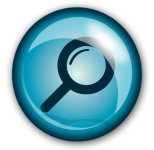 Art. 33
Don Bosco ha sabido captar el deseo de felicidad presente en los jóvenes 
y ha declinado su gozo de vivir 
en los lenguajes de la alegría, del patio 
y de la fiesta; pero nunca ha dejado 
de señalar a Dios como fuente 
de la verdadera alegría.
3
La espiritualidad de la Familia Salesiana
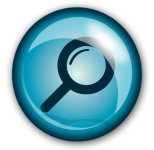 Art. 33
En la escuela de Don Bosco, 
el que pertenece a la Familia Salesiana cultiva, dentro de sí, algunas actitudes que favorecen la alegría y que la comunican a los demás.
3
La espiritualidad de la Familia Salesiana
confianza en la victoria del bien
estima de los valores humanos
educación para las alegrías cotidianas
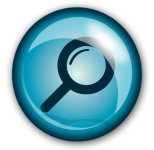 Art. 34
despojarse
darse
llenarse
3
La espiritualidad de la Familia Salesiana
a los demás
de Dios
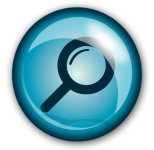 Art. 34
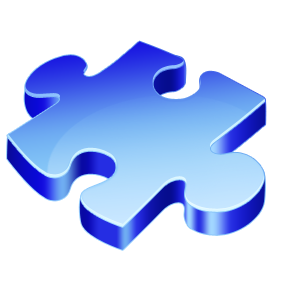 tomar 
distancia
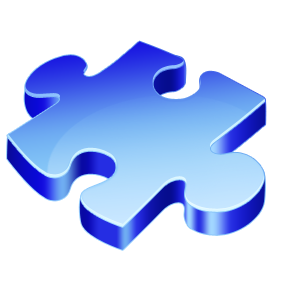 3
La espiritualidad de la Familia Salesiana
renuncia
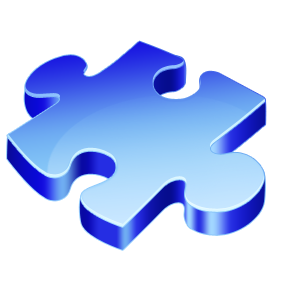 sacrificio
lógica del amor
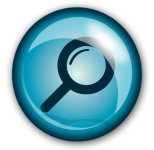 Art. 34
La ascesis recomendada por Don Bosco
ascesis del valor 
y de la paciencia
3
La espiritualidad de la Familia Salesiana
ascesis de la mortificación
ascesis del abandono
ascesis de la humildad
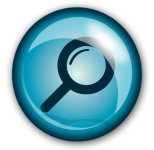 Art. 35
«En las cosas que se tornan en ventaja de la juventud en peligro, o que sirven para ganar almas para Dios, yo corro adelante hasta la temeridad» (Don Bosco)
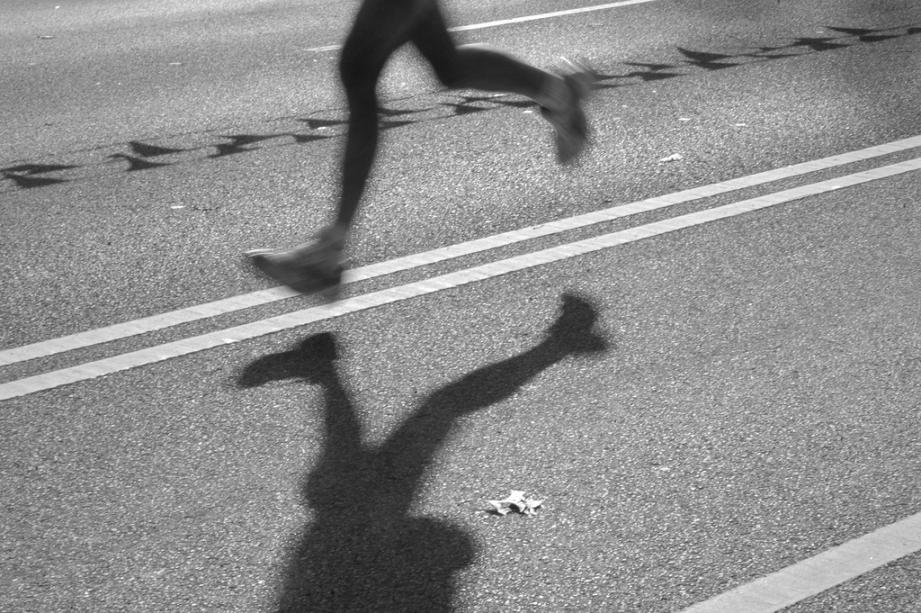 3
La espiritualidad de la Familia Salesiana
El deseo de hacer el bien 
compromete a buscar los caminos 
más aptos para realizarlo.
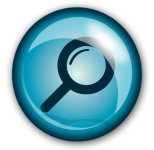 Art. 36
La oración salesiana es una ORACIÓN APOSTÓLICA
AZIONE
VIDA
3
La espiritualidad de la Familia Salesiana
ORACIÓN
DIO
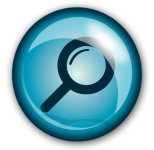 modello e guida nella loro azione educativa e apostolica,[1] madre e maestra nella loro esperienza formativa,[2]
[1] Cf. Cost SDB  artt. 20 34 92.
[2] Cf. Ivi art. 98.
Art. 37
la Familia Salesiana
FAMILIA MARIANA
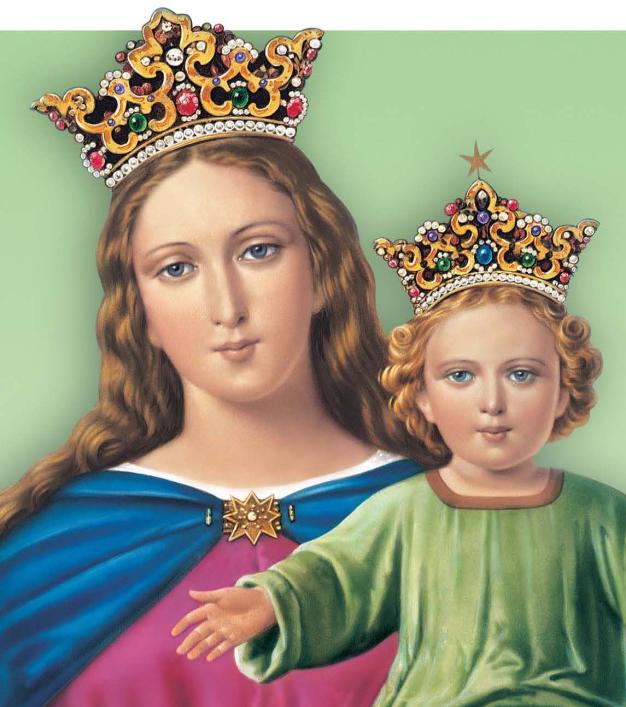 modelo y guía de la acción educativa y apostólica, madre y maestra de las experiencias formativas
3
La espiritualidad de la Familia Salesiana
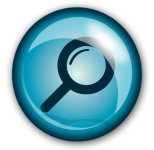 Capítulos
1
2
3
5
4
Formación para la comunión 
y la misión en la Familia Salesiana
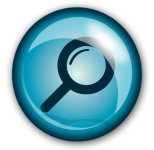 Art. 38
La comunión de la Familia Salesiana se basa en:
común carisma 
la misma misión;
conocimiento y
aprecio.
La unidad no es uniformidad, sino
Pluralidad de expresiones
convergentes
hacia un único centro.
Formación para la comunión 
y la misión en la Familia Salesiana
4
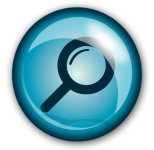 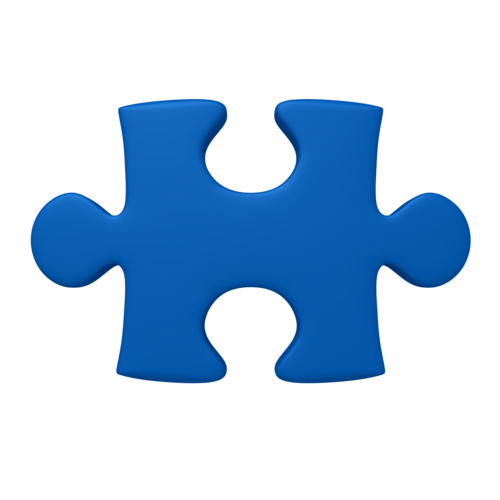 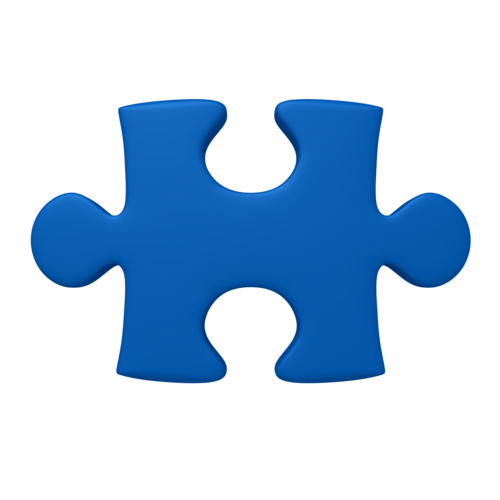 Art. 39
formarse juntos
pensar juntos
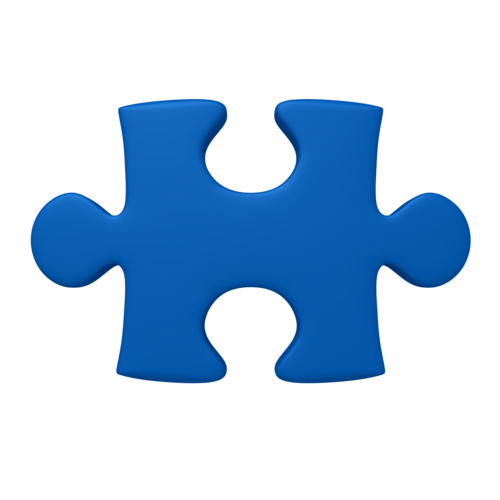 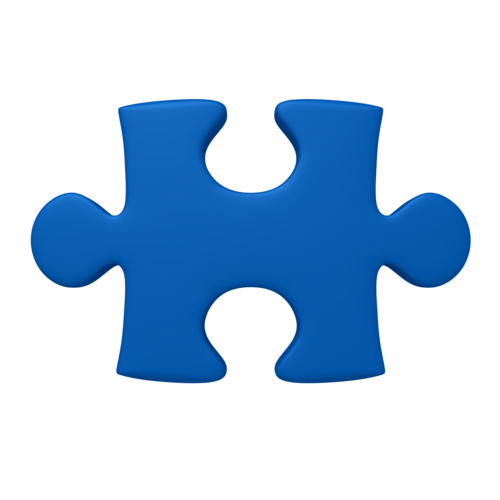 Formación para la comunión 
y la misión en la Familia Salesiana
4
trabajar juntos
orar juntos
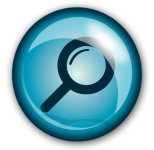 Art. 40
insertarse en contextos culturales, sociales y eclesiales diversificados…
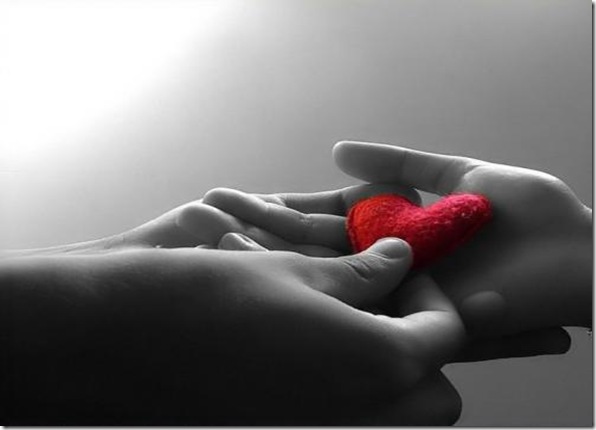 Formación para la comunión 
y la misión en la Familia Salesiana
4
...estimulados por el ejemplo 
de Don Bosco… somos llamados 
a reconfirmar el don recibido, compartiéndolo con toda la Iglesia
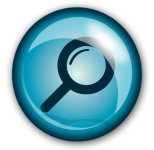 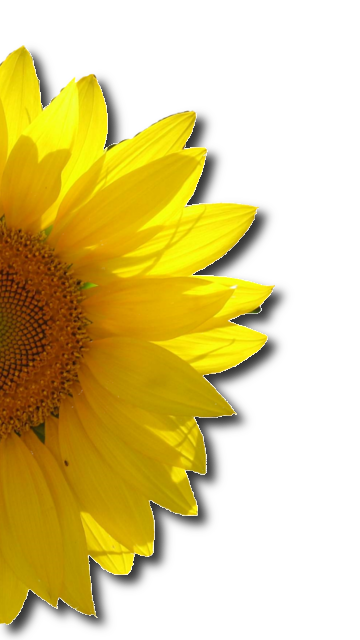 Art. 41
Compartir los proyectos
lógicas de la coordinación
Formación para la comunión 
y la misión en la Familia Salesiana
4
lógica de la reciprocidad
responsabilidad compartida
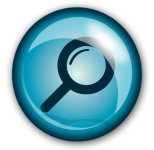 Art. 42
una familia apostólica como la salesiana asume como raíz 
y como centro 
la celebración de la Eucaristía
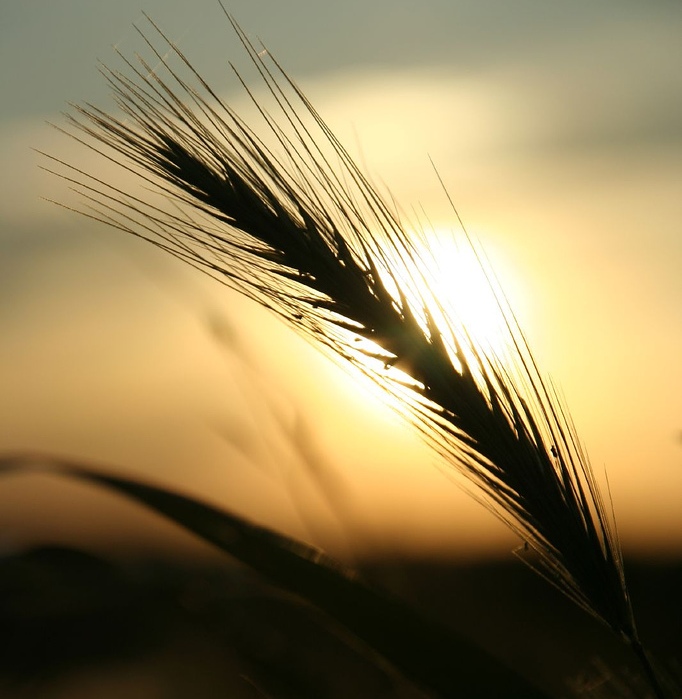 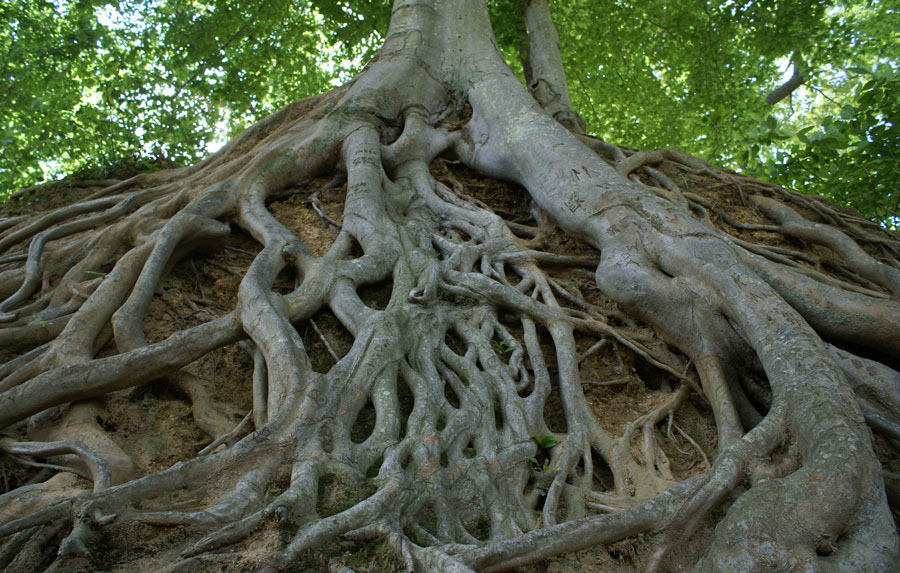 Formación para la comunión 
y la misión en la Familia Salesiana
4
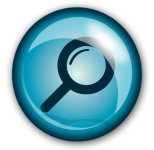 Capítulos
1
2
3
4
5
Composición y animación 
de la Familia Salesiana (FS)
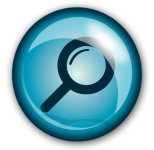 Art. 43
La vocación de nuestra Familia está la servicio de la misión, 
en modo particular  para 
la salvación de la juventud, especialmente la más pobre, abandonada y en peligro.
5
Composición y animación de la FS
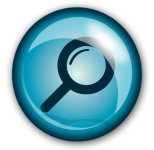 Criterios esenciales…
Art. 44
participación en la “vocación salesiana”
participación en la misión juvenil popular salesiana
compartir el espíritu, el método educativo y el estilo misionero
5
la vida evangélica según el espíritu salesiano
Composición y animación de la FS
Una fraternidad activa
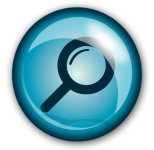 Art. 45
El Rector Mayor, Sucesor de Don Bosco, es el Padre y el centro de unidad de la Familia.
Los Salesianos de Don Bosco animan el conjunto 
de la Familia Salesiana.
5
Composición y animación de la FS
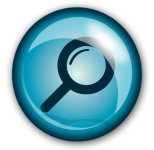 Art. 46
Organización de coordinación…
5
Composición y animación de la FS
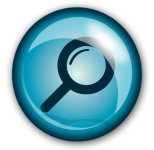 Art. 46
Consulta…
5
Composición y animación de la FS
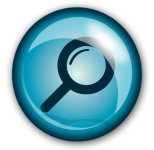 Padre y Maestro de la juventud, 
San Juan Bosco,
que, dócil a los dones del Espíritu sa nto,
has dejado en herencia a la Familia Salesiana
el tesoro de tu predilección por “los pequeños y los pobres”,
enséñanos a ser cada día, para ellos,
signos y portadores del amor de Dios,
cultivando en nuestro ánimo los mismos sentimientos
de Cristo Buen Pastor.
Art. 47
Pide para todos los miembros de nuestra Familia,
un corazón lleno de bondad, constancia en el trabajo,
sabiduría en el discernimiento,
valor para testimoniar el sentido de Iglesia,
y generosidad misionera.
Obtennos del Señor, para nosotros,
la gracia de ser fieles a la alianza especial
que el Señor ha hecho con nosotros;
y haz que, guiados por María Auxiliadora,
recorramos con alegría, junto con los jóvenes, 
el camino que conduce al Amor.
Amén.
5
Composición y animación de la FS
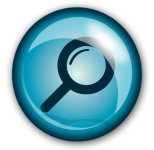